Пути преодоления тревожности  при онлайн обучении иностранному языку
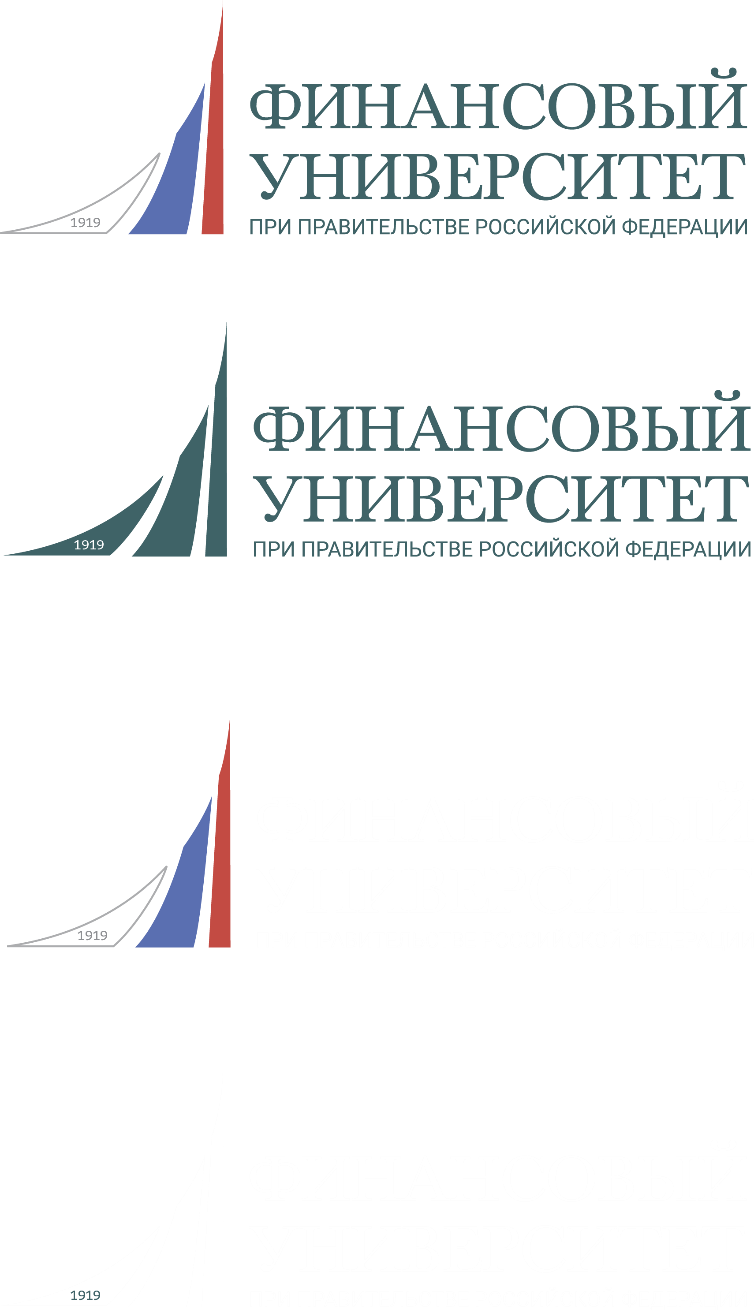 Доцент   Департамента  английского языка и профессиональной  коммуникации    
                                        к.п.н., Соколова Н.И.

Москва   2022
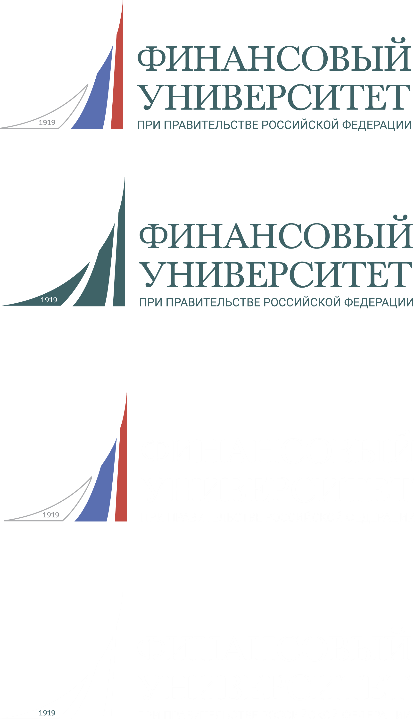 Содержание
Тревожность как один из главных психологических аспектов
Тревожность при изучении иностранного языка
Виды тревожности при онлайн обучении
Исследования тревожности до и во время пандемии
Меры по преодолению тревожности у студентов
Тревожность -один из главных психологических аспектов во время пандемии
«напряжение, беспокойство, тревога, тревожность», в которых есть некий намек на опасную ситуацию
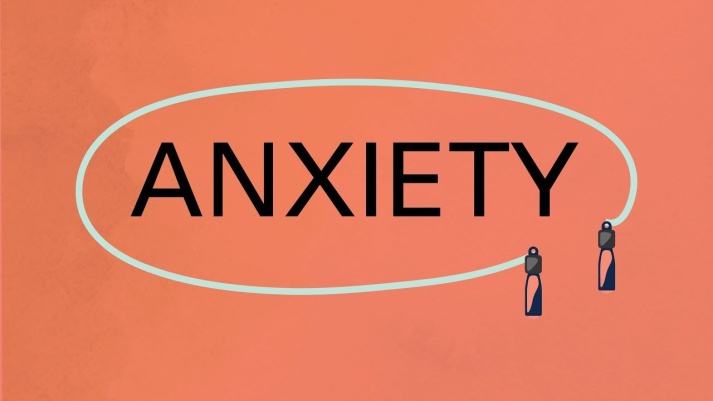 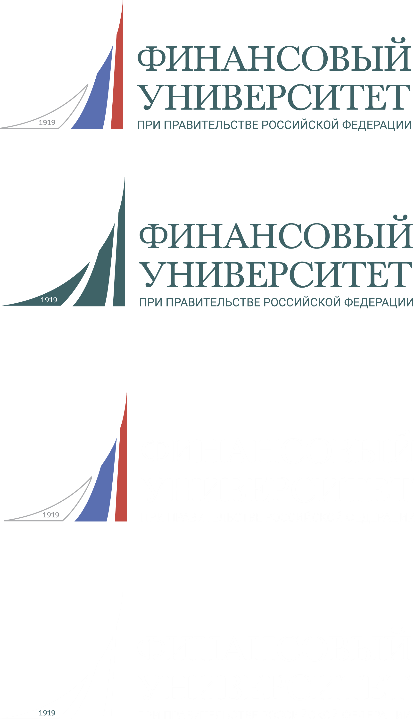 Тревожность - один из главных аспектов во время пандемии
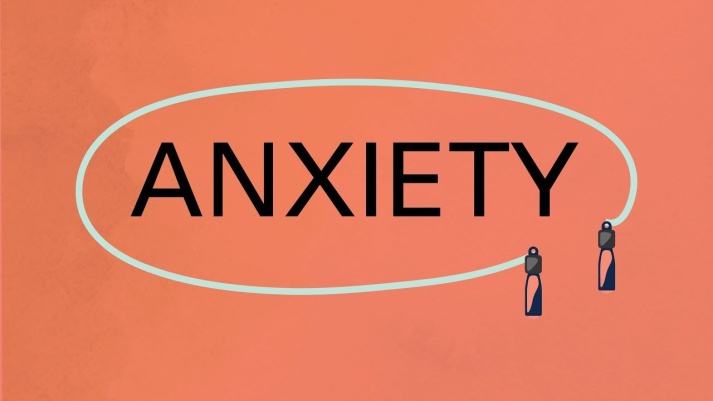 Пандемия способствует проявлению «деструктивных психических реакций» у здоровых людей, среди которых – тревога, страх, фобия, навязчивость и депрессия, а также искаженное восприятие реальной ситуации
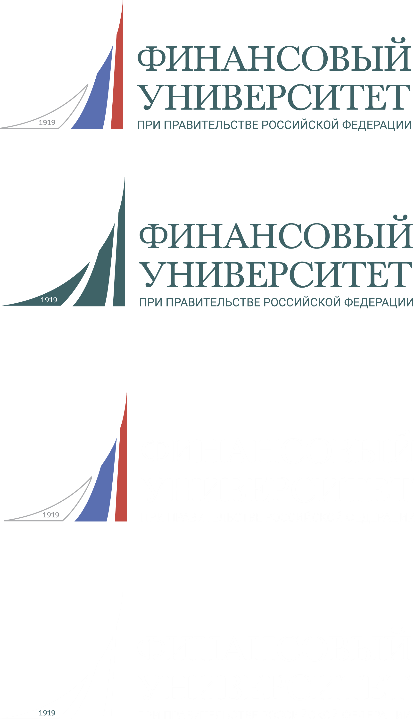 Личностная и ситуативная тревожность
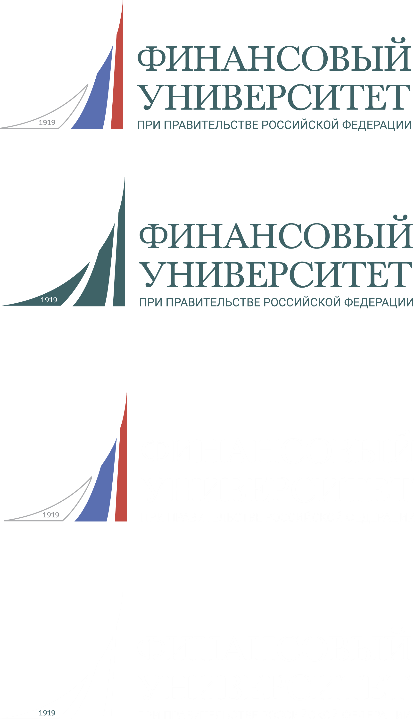 Личностная тревожность -склонность человека испытывать тревожность в различных ситуациях, как объективно стрессовых, так и в ситуациях бытовых, обыденных.
Ситуативная тревожность возникает в стрессовых для человека ситуациях или перед началом каких-либо стрессовых событий (зачёт, экзамен, тестирование)
Экзаменационная тревожность
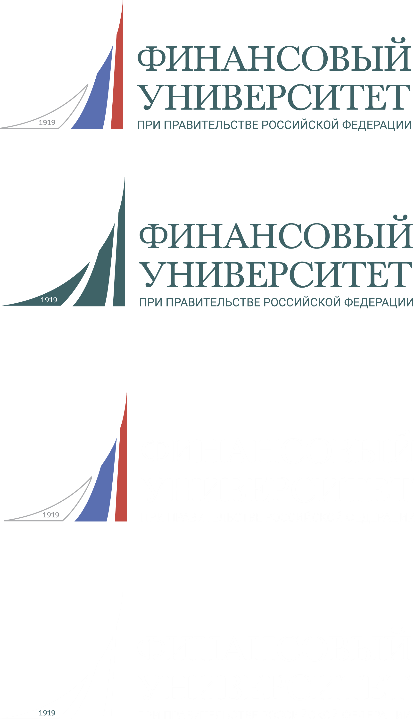 (test anxiety) — это предрасположенность студента реагировать повышенной тревожностью в ситуациях, когда оценивается его успешность
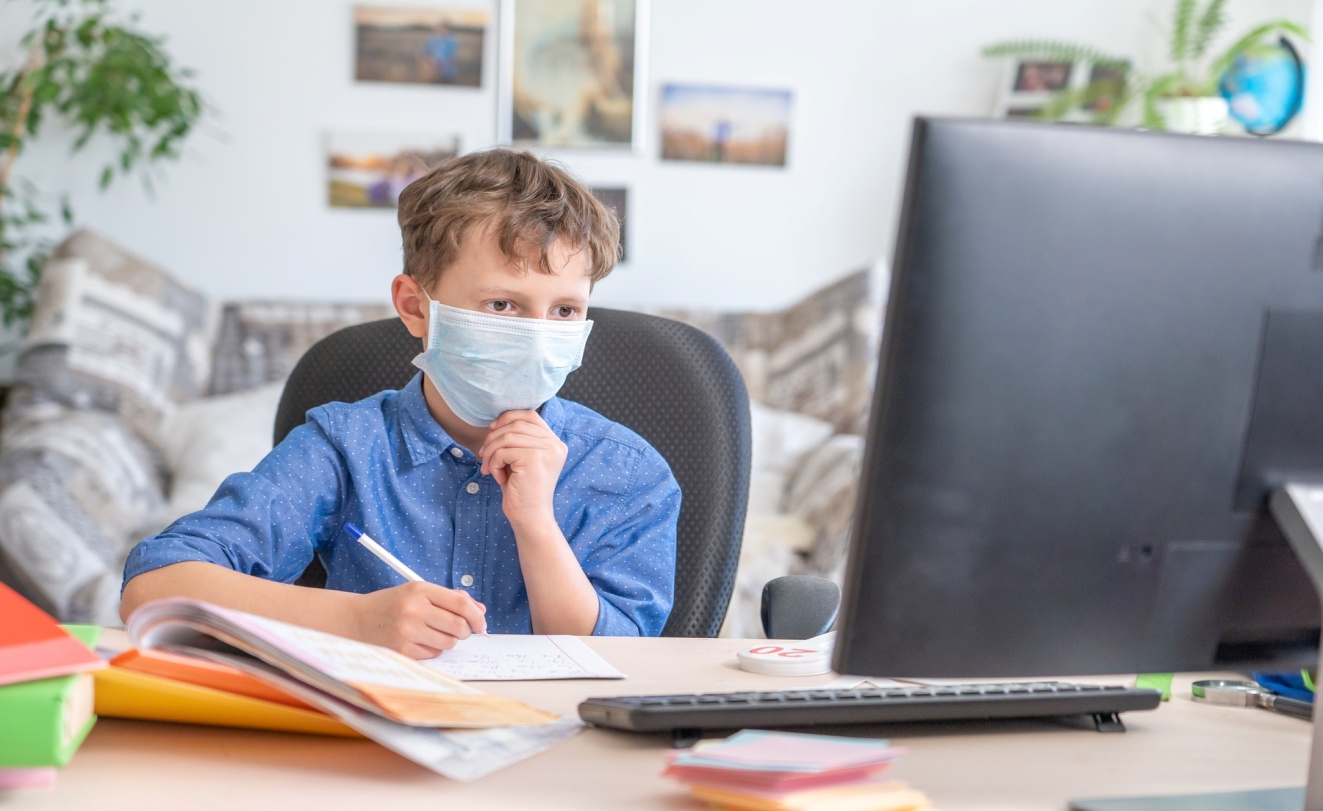 Тревожность  при изучении иностранного языка
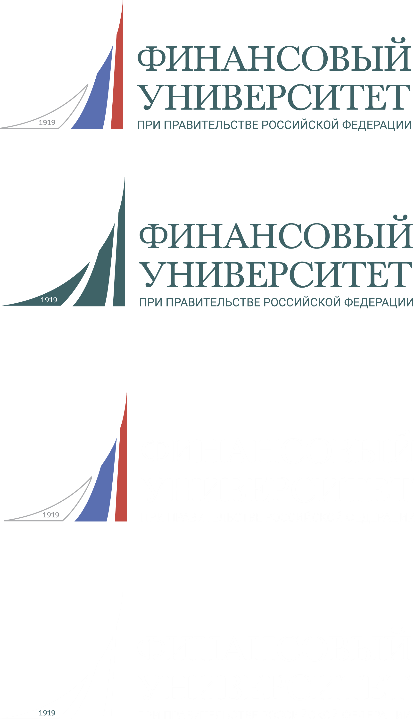 студенты с тревожностью при изучении иностранного языка склонны к возникновению негативных эмоций, таких как напряжение, беспокойство по поводу иностранного языка, страх и т. д. в среде обучения иностранному языку, особенно в процессе практики английского языка
Тревожность  при изучении иностранного языка
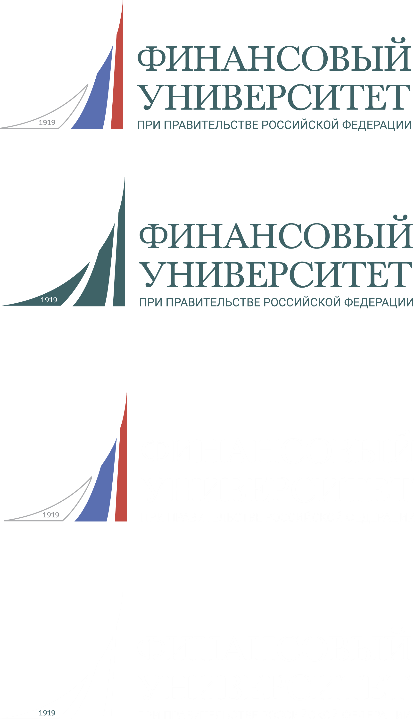 тревожность на занятиях по английскому языку имеет  три измерения в зависимости от ее эффективности: 
коммуникативная тревожность,
 тревожность получения негативной оценки  
тревожность перед тестами.
+ беспокойство по поводу навыков работы в Интернете (загрузка презентаций, подключение к вебинарам и т.д.)
Сравнение различных видов тревожности при изучении ин.языка
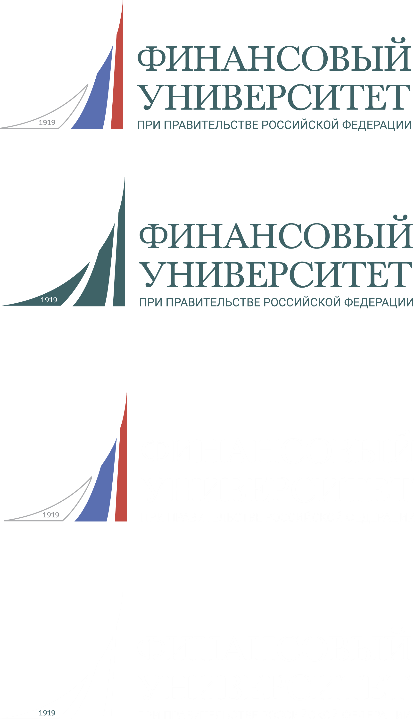 Беспокойство по поводу определенных языковых навыков
аудирование,
 говорение, 
чтение, 
письмо
 перевод
Сравнение различных видов тревожности при изучении ин.языка
5 аспектов тревожности студентов при онлайн обучении
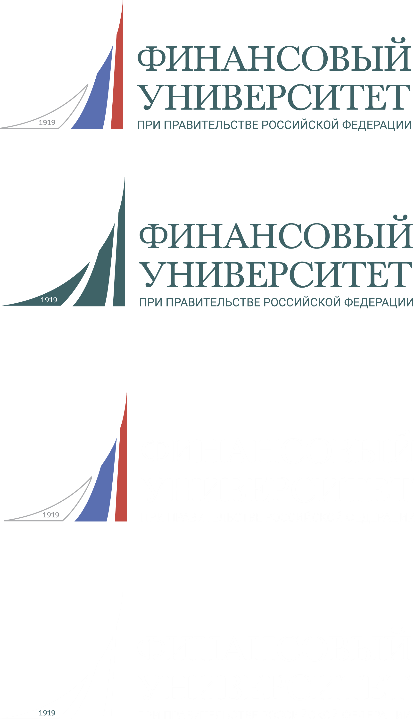 1. Мотивация студентов
2. Способность  студентов к обучению
3. Отсутствие связи между обучением в сетевой среде и традиционным обучением в аудитории. 
4. Тревога за сроки сессии и перенос каникул. 
5. Отсутствие знаний пользования обучающими платформами
Тревожность при онлайн изучении иностранного языка(до пандемии)
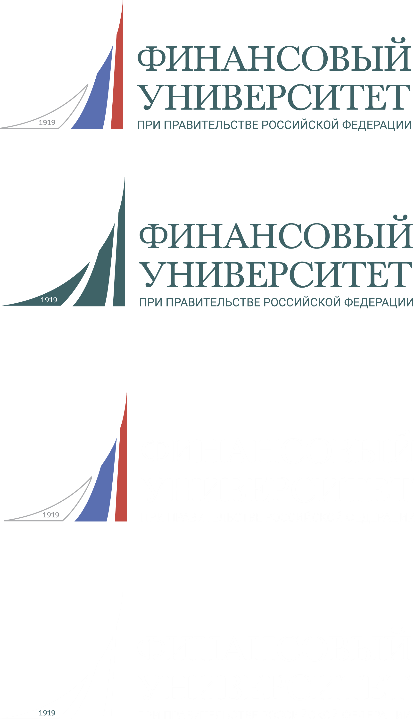 Тревожность при онлайн изучении иностранного языка(в пандемию)
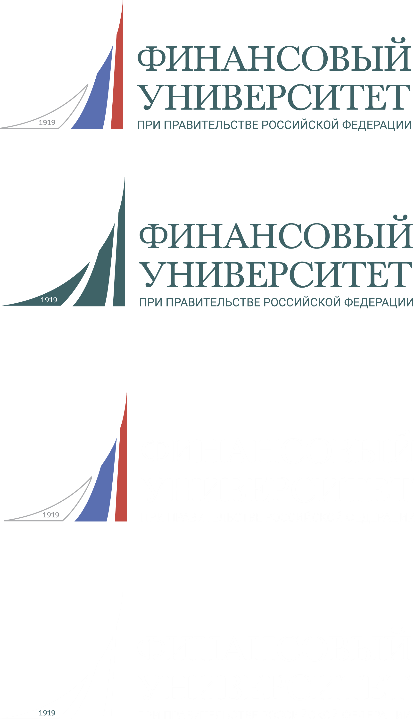 Меры по преодолению тревожности  у студентов
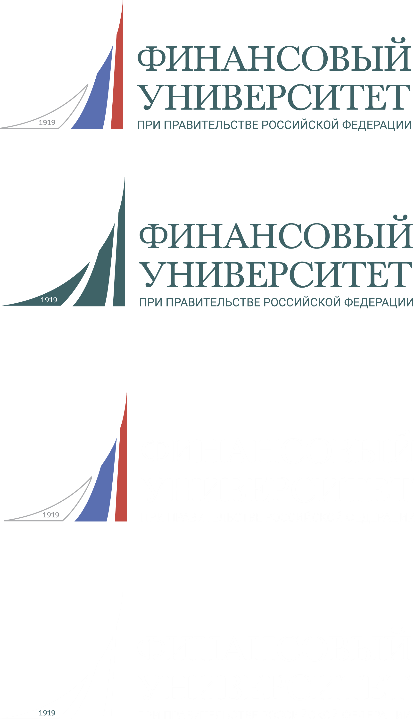 Модель группового обучения является одной из эффективных стратегий для снижения беспокойства студентов при онлайн обучении иностранному языку
Обогащение внеклассной  онлайн деятельности 
Обогащение ресурсов сетевого обучения
Меры по преодолению тревожности  у студентов
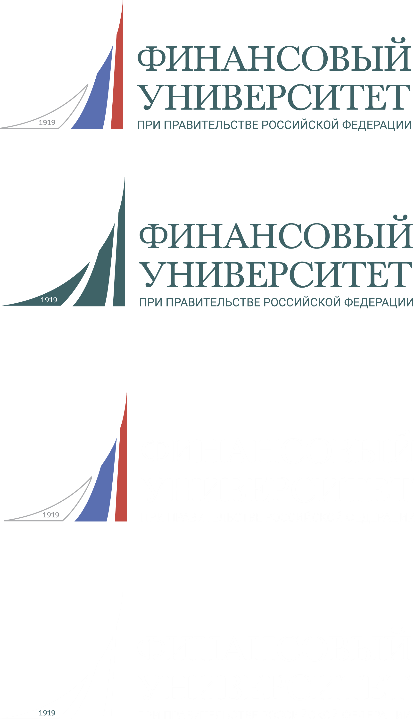 4. Отслеживание и мониторинг
5. Повышение интернет грамотности преподавателей и студентов
+ Расширение сети психологов для проведения консультирования студентов
Источники
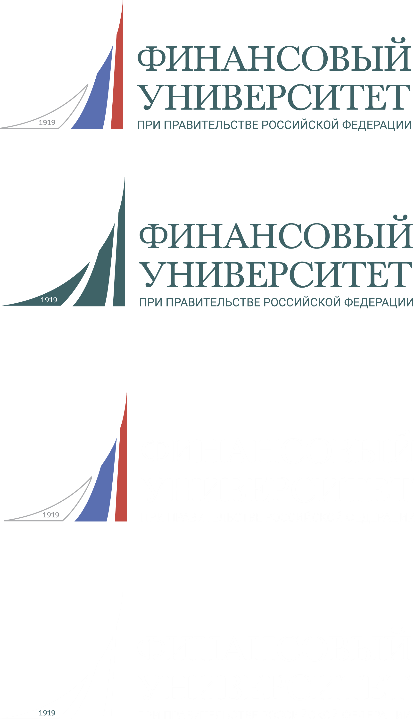 Argaman O., Abu-Rabia S. (2002). The influence of language anxiety on english reading and writing tasks among native Hebrew speakers. Lang. Cult. Curriculum 15, 143–160. 10.1080/07908310208666640 
Arnold J, Brown H. D. (1999). A map of the terrain, in Affect in Language Learning, ed J. Arnold (Cambridge: Cambridge University Press; )
Bekleyen N. (2009). Helping teachers become better english students: causes, effects, and coping strategies for foreign language listening anxiety. System 4, 664–675. 10.1016/j.system.2009.09.010 
Botes E., Dewaele J.-M., Greiff S. (2020). The foreign language classroom anxiety scale and academic achievement: an overview of the prevailing literature and a meta-analysis. J. Psychol. Lang. Learn. 2, 26–56. 10.52598/jpll/2/1/3 
Бугров А.С., Крепец И.В. Анализ результативности организации электронного обучения в системе среднего профессионального образования в периодсамоизоляции // Профессиональное образование и рынок труда. – 2020. – №2. –С. 55–57.
контакты: NSokolova@fa.ru
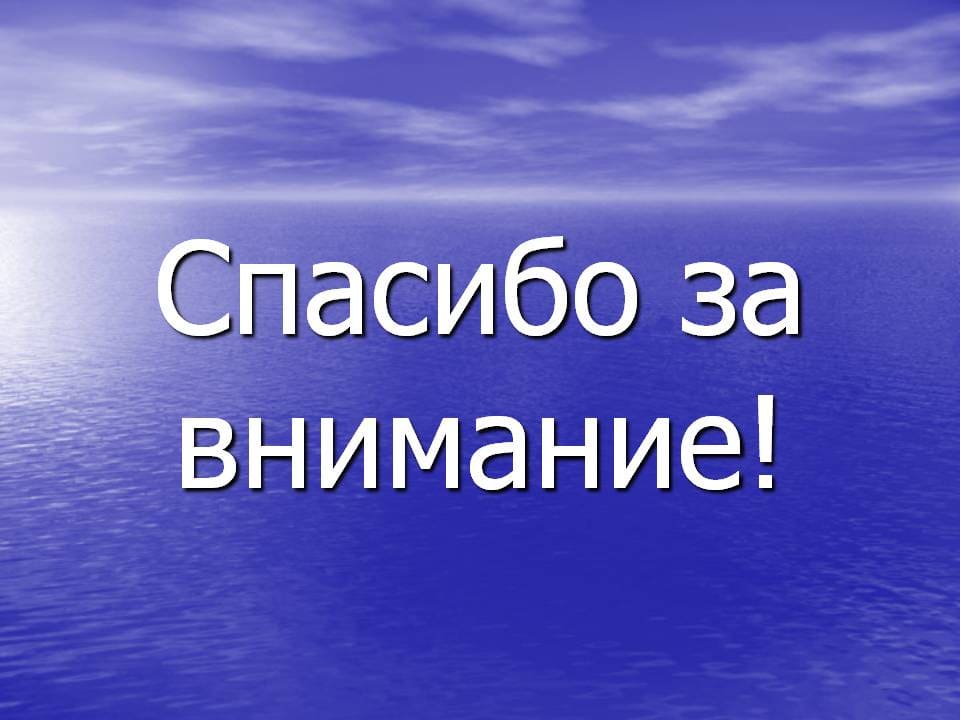